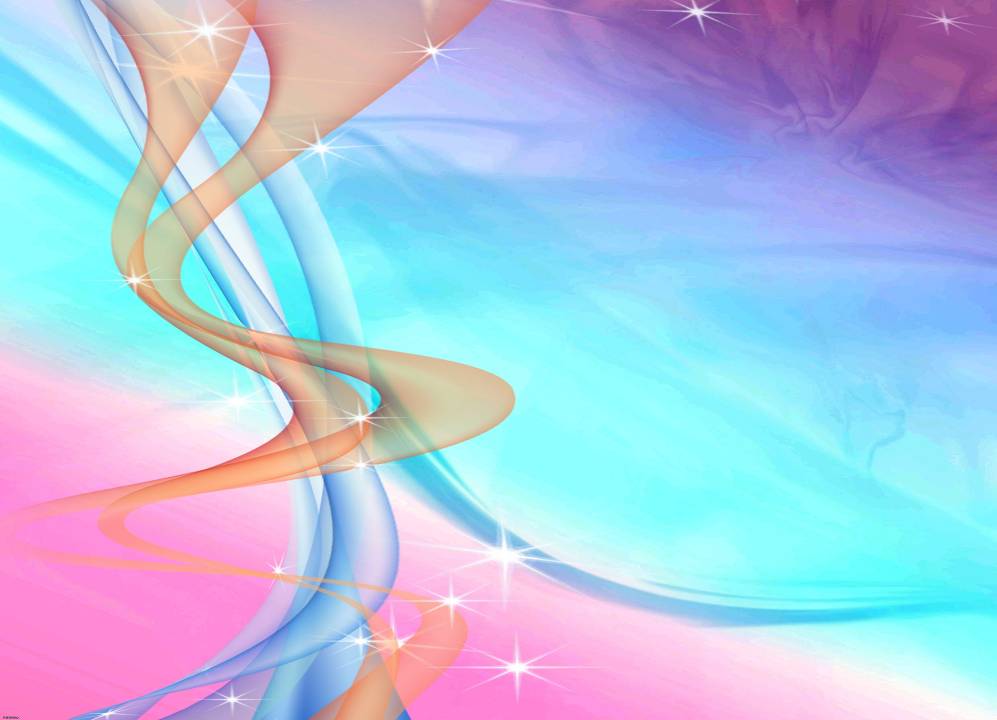 В здоровом теле ЗДОРОВЫЙ ДУХ!
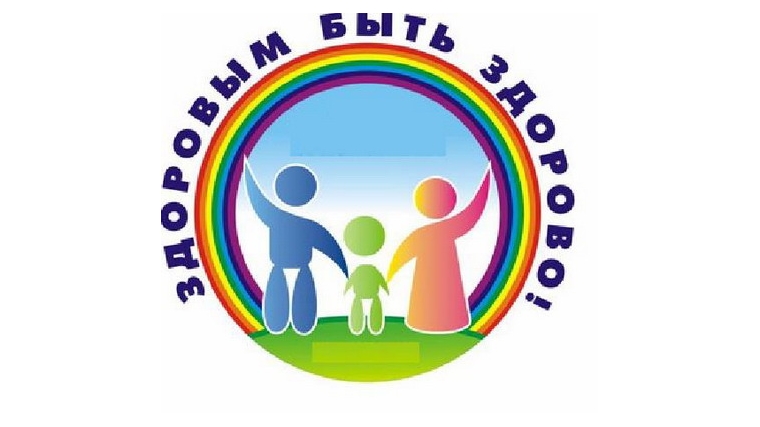 Скажи себе: 

«Я выбираю

здоровье, я выбираю 

здоровый образ жизни!»
Подготовила
 Гребенникова Наталья Александровна
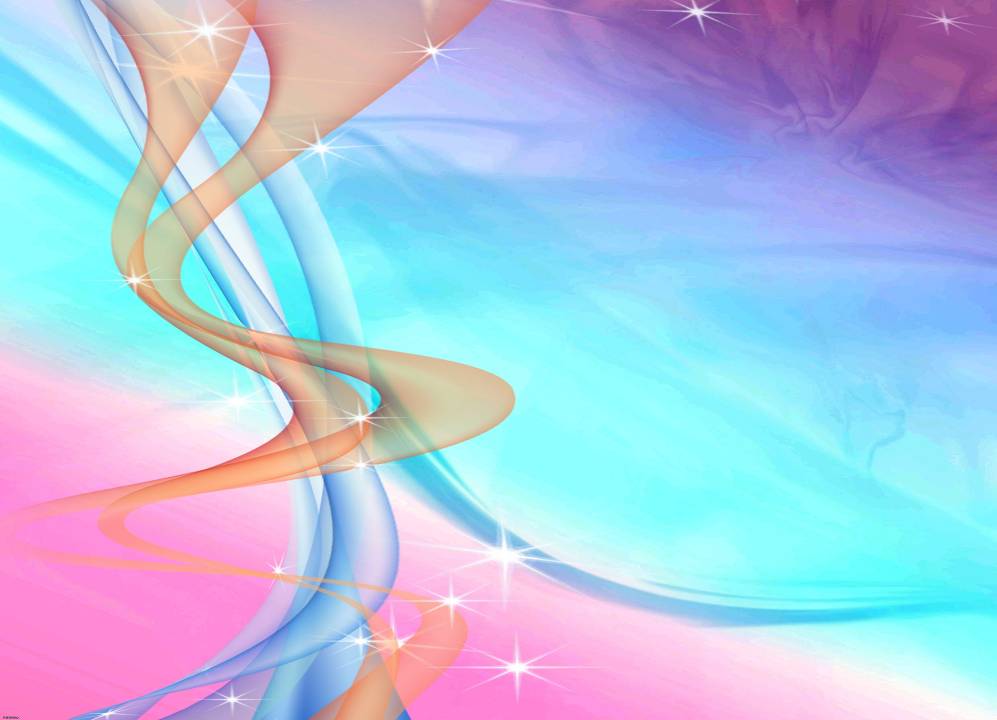 Цель:    Развивать чувство коллективизма, чувство единства, сплоченности,
              формировать ответственность за свое здоровье, умения и желании заботиться о  здоровье, 
                потребность в здоровом образе жизни и эмоциональном благополучии как о залоге успешности в своей деятельности.
Задачи:   1. Создать условия для сохранения и укрепления здоровья  педагогов.
                2. Поддерживать благоприятный психологический климат в детском саду.
                3. Сформировать у педагогов  позитивное отношение, искренность и открытость.
Фиолетовый - соединяет эффект красного и синего цветов, угнетающее влияет на нервную систему, действует на сердце, легкие и кровеносные
сосуды, увеличивая их органическую выносливость
Коричневый - успокаивает, вызывает депрессию и печаль, усыпляет, притупляет эмоции. Чтобы коричневый цвет не вызывал депрессию, его нужно применять с добавлением желтого и оранжевого
Синий– успокаивающее действие переходит в угнетающее, способствует затормаживанию функций физиологических систем организма.
Игра: «как цвет влияет на здоровье» (под музыку выбрать цвет)
Оранжевый – одновременно является и согревающим, и стимулирующим, то может в разных случаях и успокоить, и раздражать. Этот цвет улучшает пищеварение, ускоряет пульсацию крови
Голубой – снижает мускульное напряжение и кровяное давление, успокаивает пульс и снижает ритм дыхания. Он наиболее успокаивающий, вызывает чувство свежести.
Зелёный – уменьшает кровяное давление и расширяет капилляры. Успокаивает и облегчает невралгии и мигрени. Пробуждает в человеке терпение, на продолжительное время повышает двигательно-мускульную работоспособность.
Жёлтый – тонизирующий, способствует мускульной деятельности, стимулирует зрение, а  следовательно, и нервы. Успокаивает слишком возбужденное состояние, стимулирует мозг, активирует умственную работу. Цвет хорошего настроения и веселья
Красный – проникающий, увеличивает мускульное  напряжение, а следовательно, кровяное давление и ритм дыхания. Стимулирует мозг, активизирует все функции организма. Цвет жизни и действия.
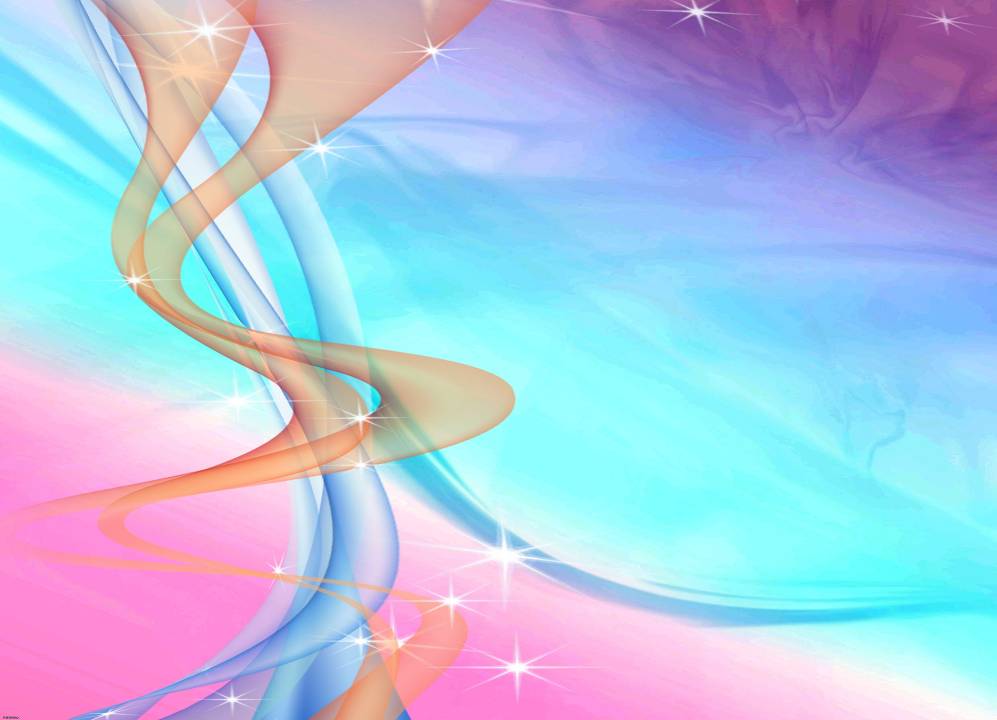 Упражнение «Поза Наполеона»
Участникам показывается три движения:
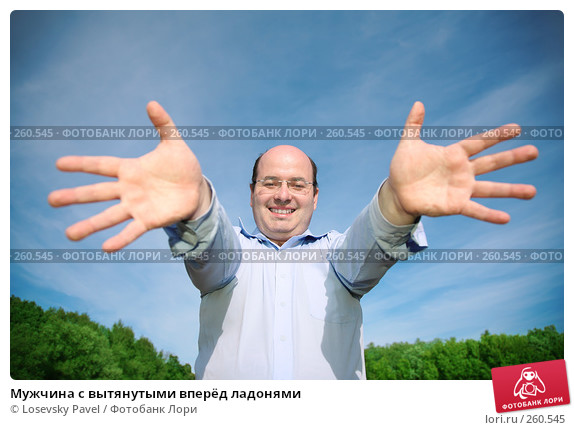 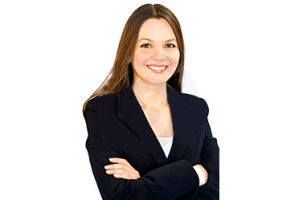 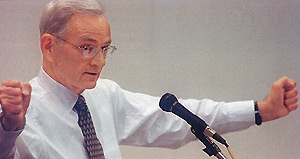 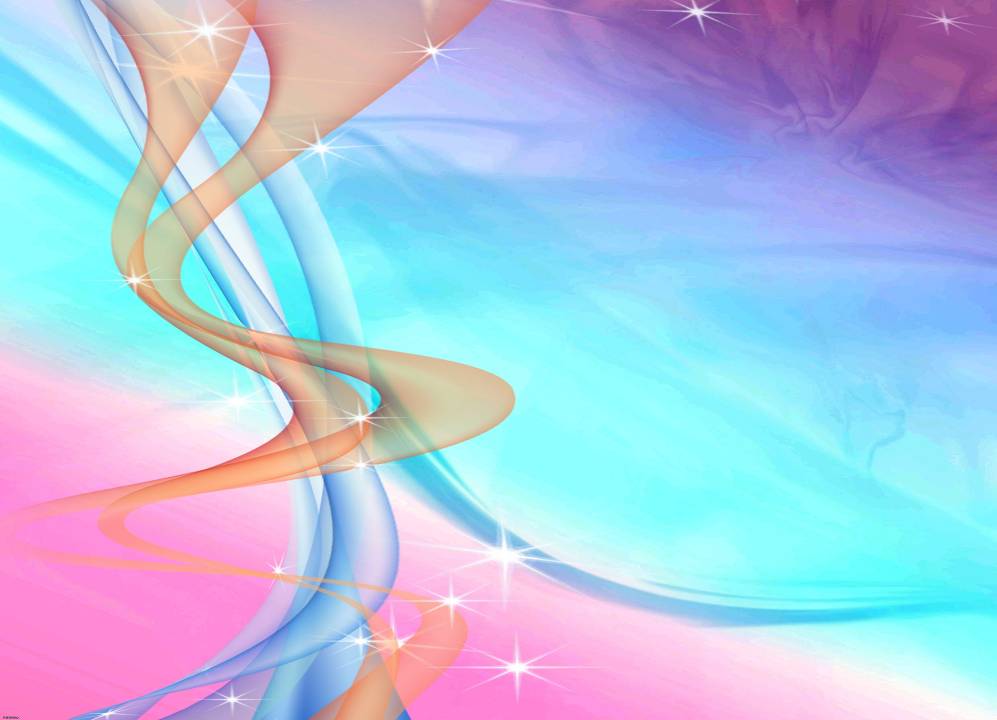 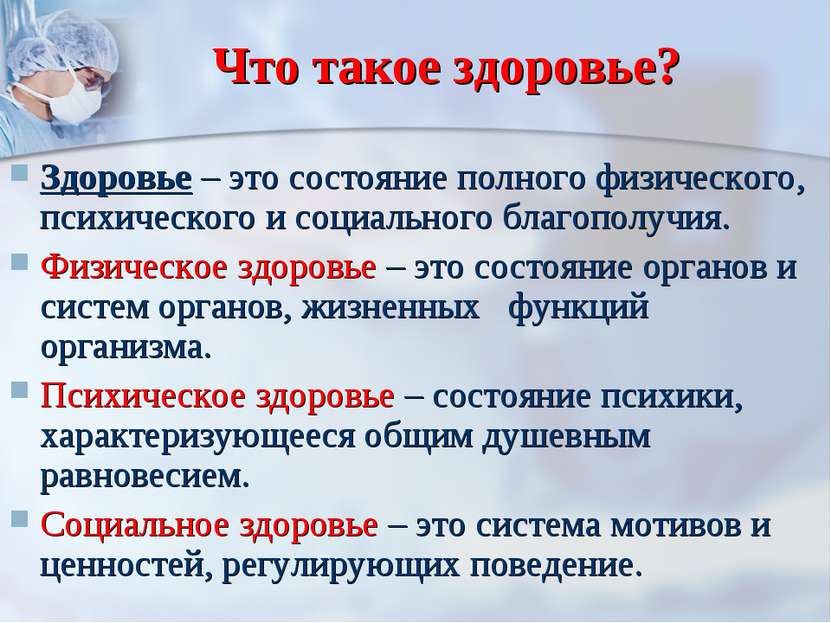 «Что же такое ЗДОРОВЬЕ?»
Итак, здоровье - это красота, это сила и ум, хорошее настроение. Здоровье – это самое большое богатство. Здоровье – это счастье.
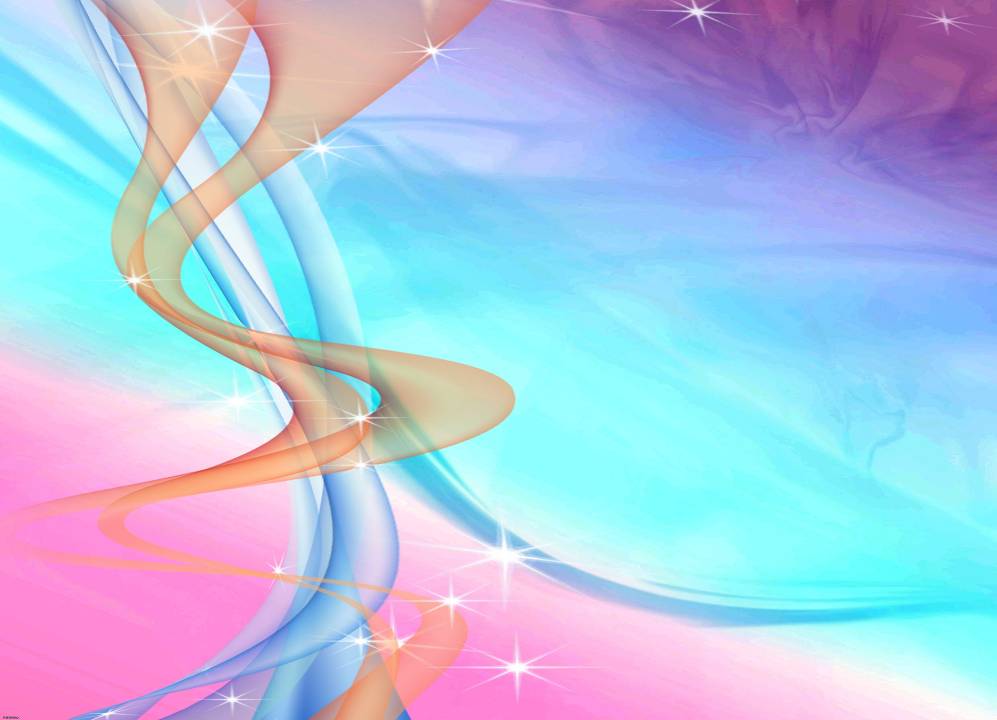 Ж.Ж.Руссо говорил: «Чтобы сделать ребёнка умным и рассудительным, сделай его крепким и здоровым: пусть он работает, действует, бегает, пусть он находится в постоянном движении».
Здоровьесберегающие  педагогические  технологии  применяются  в  различных  видах  деятельности  и  представлены  как:
Технологии сохранения и стимулирования здоровья:
динамические паузы, подвижные и спортивные игры, релаксация, гимнастика пальчиковая, гимнастика для глаз, гимнастика дыхательная, гимнастика бодрящая, гимнастика корригирующие
Технологии обучения здоровому образу жизни: 
Физкультурные занятия, занятия в бассейне, ритмика, биологическая обратная связь (БОС).проблемно-игровые, коммуникативные игры, беседы из серии «Здоровье», точечный самомассаж,
Коррекционные технологии: 
 технологии развития эмоцоинально-волевой сферы, коррекция поведения,  психогимнастика,арттерапия,  артикуляционная  гимнастика,  технология  музыкального  воздействия,  сказкотерапия)
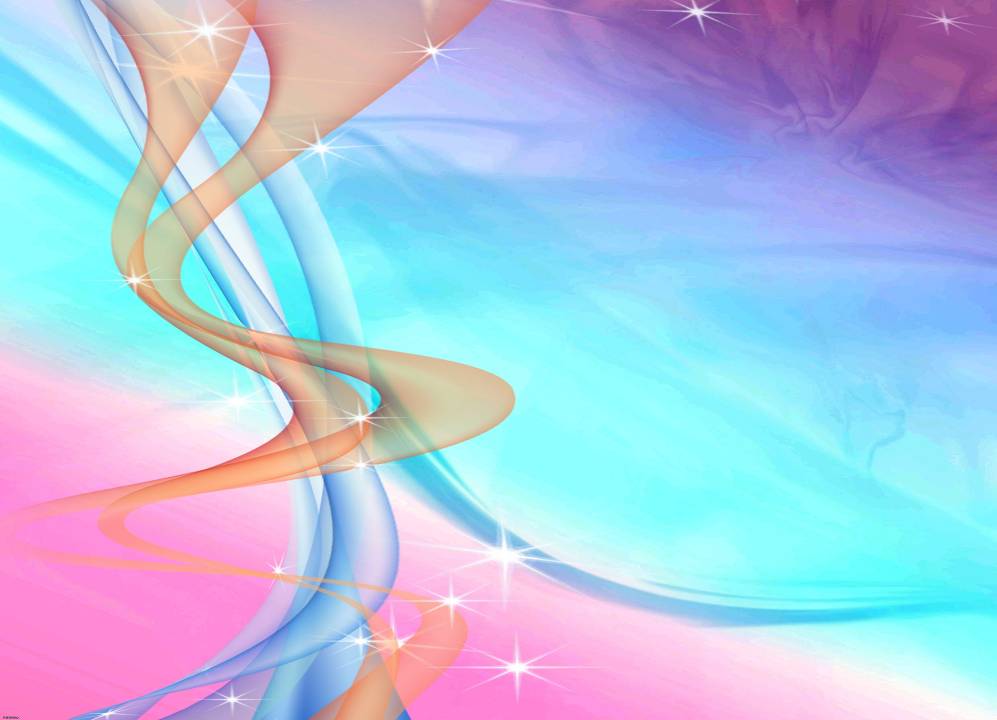 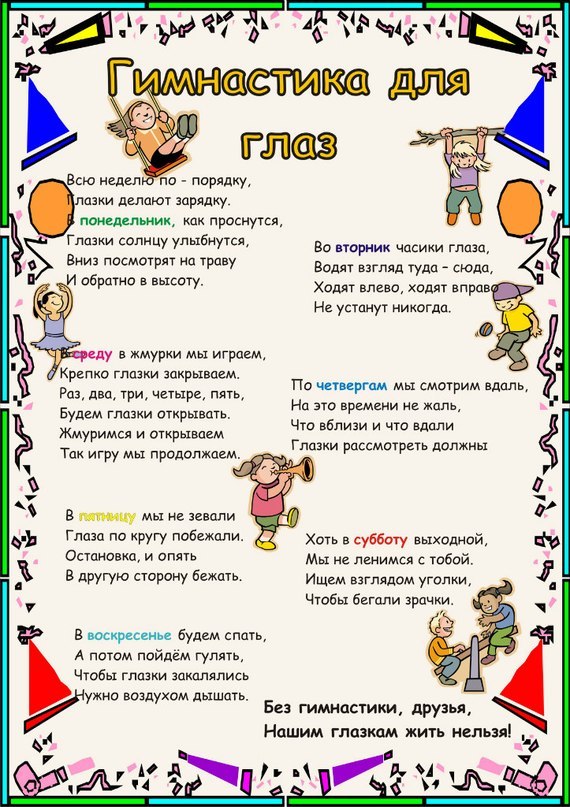 1 составляющая здоровья: «Охраняем зрение».
и агрессивность.
А сейчас видео гимнастика
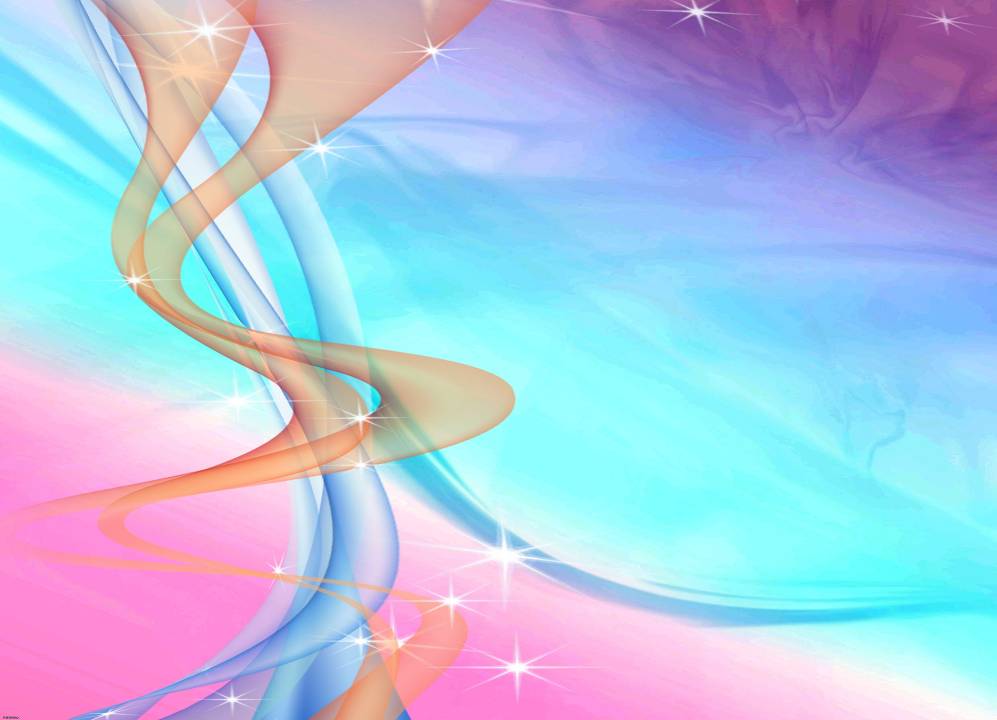 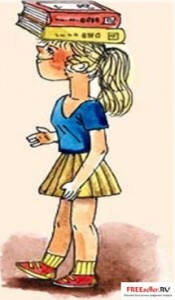 2 составляющая «Правильная осанка»
упражнения по формированию навыка правильной осанки с предметом на голове
1. Ходьба по кругу с мешочком (кубиком) на голове, сохраняя правильную осанку.
2. Ходьба с мешочком (кубиком) на голове в полуприседе, с высоким подниманием коленей, на носках, боком, приставными шагами.
3. Ходьба с мешочком(кубиком)  на голове с одновременным выполнением различных движений руками: вверх, вперёд, в стороны.
4. Ходьба с мешочком(кубиком)  на голове с перешагиванием через препятствия.
5. Ходьба с мешочком(кубиком)  на голове по гимнастической скамейке.
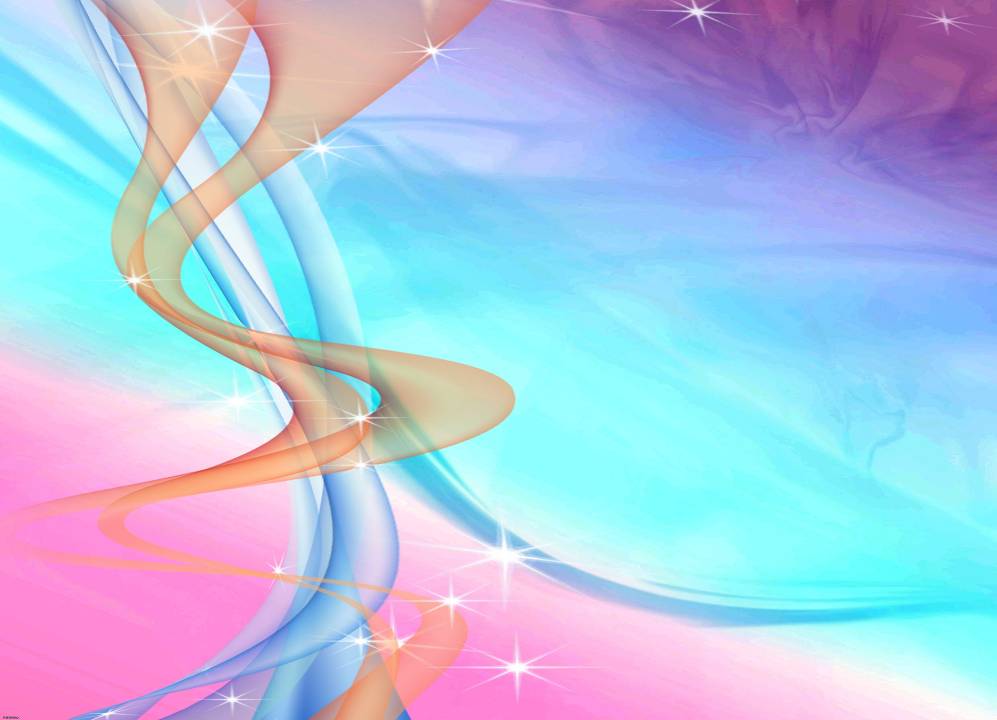 3 составляющая здоровья: «Массаж и самомассаж» (снятие мышечного тонуса)
Каждый палец отвечает за работу определённого органа в нашем организме. 

Большой палец – стимулирует деятельность головного мозга; 

Указательный – улучшает работу желудка; 

Средний – кишечник и позвоночник;  

Безымянный - улучшает работу   печени;                                                             
Мизинец – помогает работе сердца.
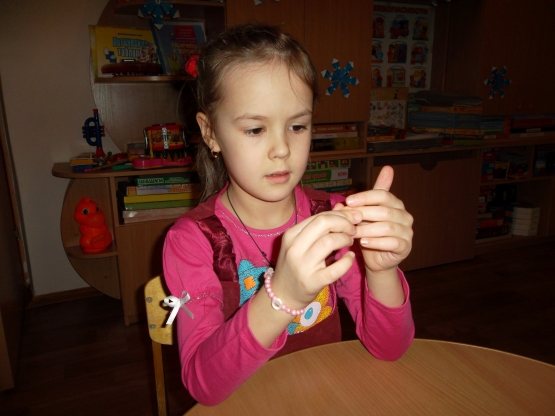 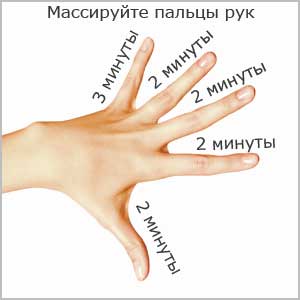 Способствует овладению навыками мелкой моторики.
Помогает развивать речь.
Повышает работоспособность коры головного мозга.
Развивает у ребенка психические процессы: мышление, внимание, память, воображение.
Снимает тревожность
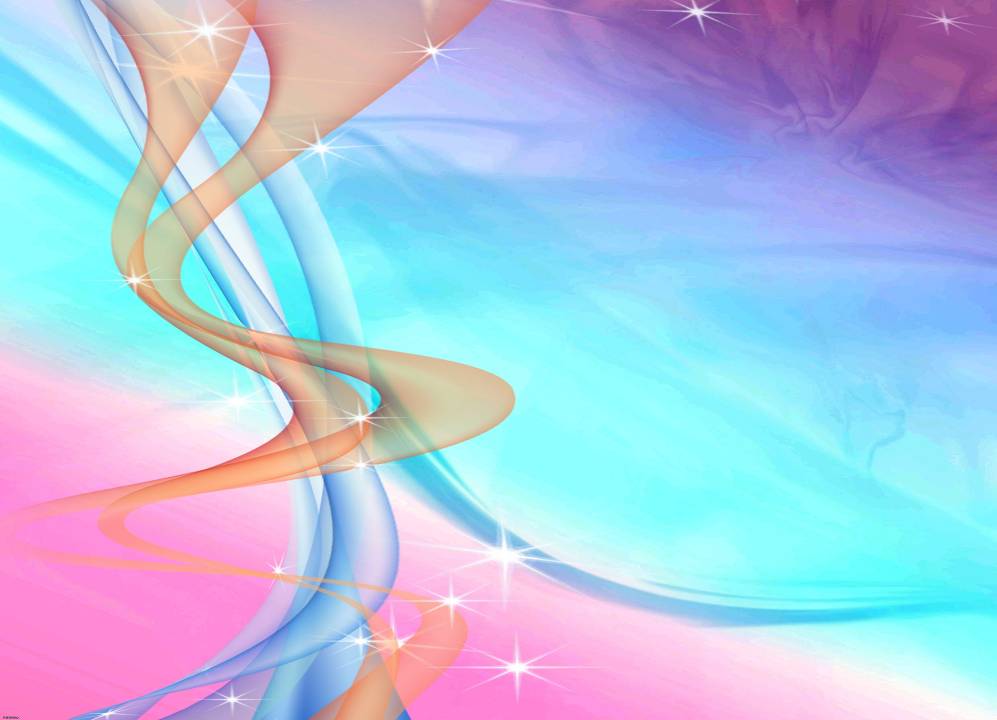 Педагогам необходимо помнить, что они входят в группу риска по различным профзаболеваниям.
 Профессия обязывает нас много говорить. Перенапряжение голосовых связок  может спровоцировать болезни горла: ларингит, фарингит. Выполнение несложных упражнений поможет укрепить мышцы гортани. Предлагаю вам  выполнить комплекс дыхательно-голосовых упражнений для укрепления мышц гортани.
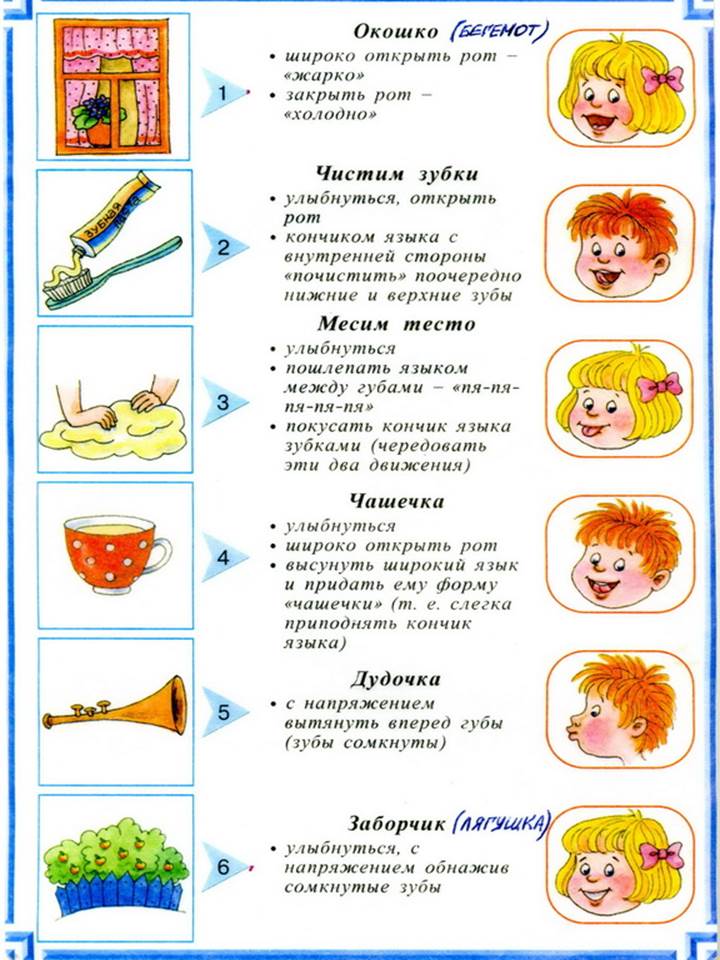 - Поцокайте языком громко и быстро, тихо и медленно.
    - Постарайтесь зевнуть с закрытым ртом, как бы скрывая зевоту от окружающих.
    - Откройте рот максимально широко, немного расслабьте мышцы и мягко опустите голову вниз. Вернитесь в исходное положение.
    - Прижмите указательные пальцы к переносице. Представьте, что вы набрали в рот воды, помычите и почувствуйте в пальцах резонирование.
    - Выполните движения губами, мысленно произнося «а-о-э».
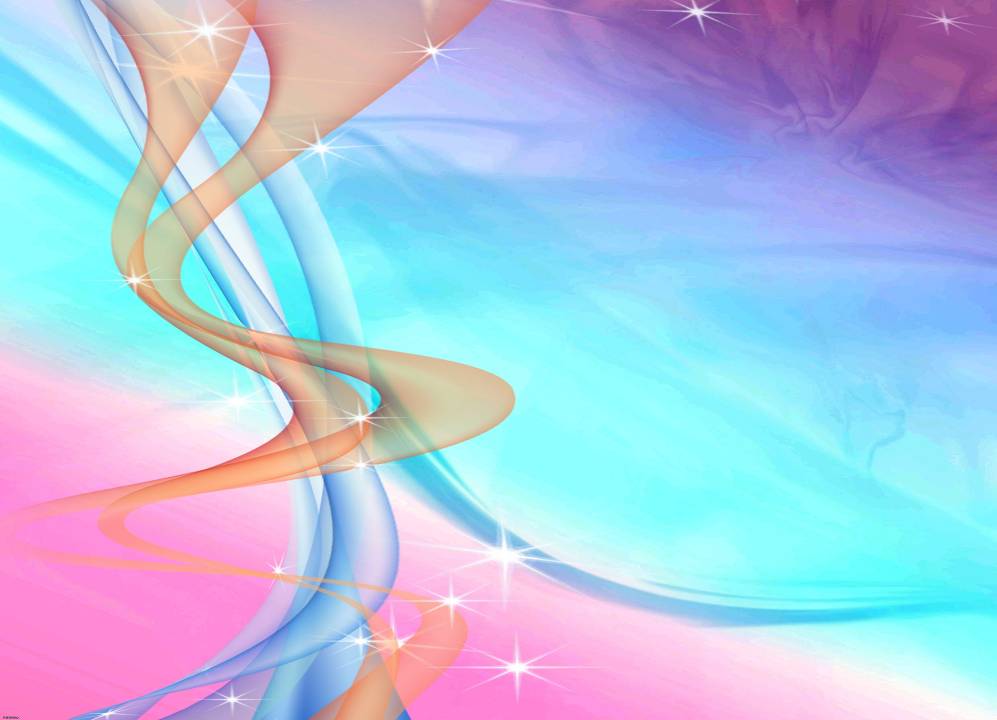 Дошкольная педагогика не может быть не игровой( Технологии сохранения и стимулирования здоровья)
                                                                             - Играя - оздоравливать,
                                                                              - Играя - воспитывать, 
                                                                              - Играя - развивать,
                                                                              - Играя - обучать.
Цель: сплочение коллектива(в каждой игре есть цель которой добиваются командой)
1. Упражнение «Кто быстрее?»
2. Упражнение «Сквозь кольцо»
3. Видеогимнастика
Не надейся на Бога
И не верь чудесам,
Есть одна лишь подмога:
Помоги себе сам.
4. Игра волшебная шкатулка
5. Игра цвета
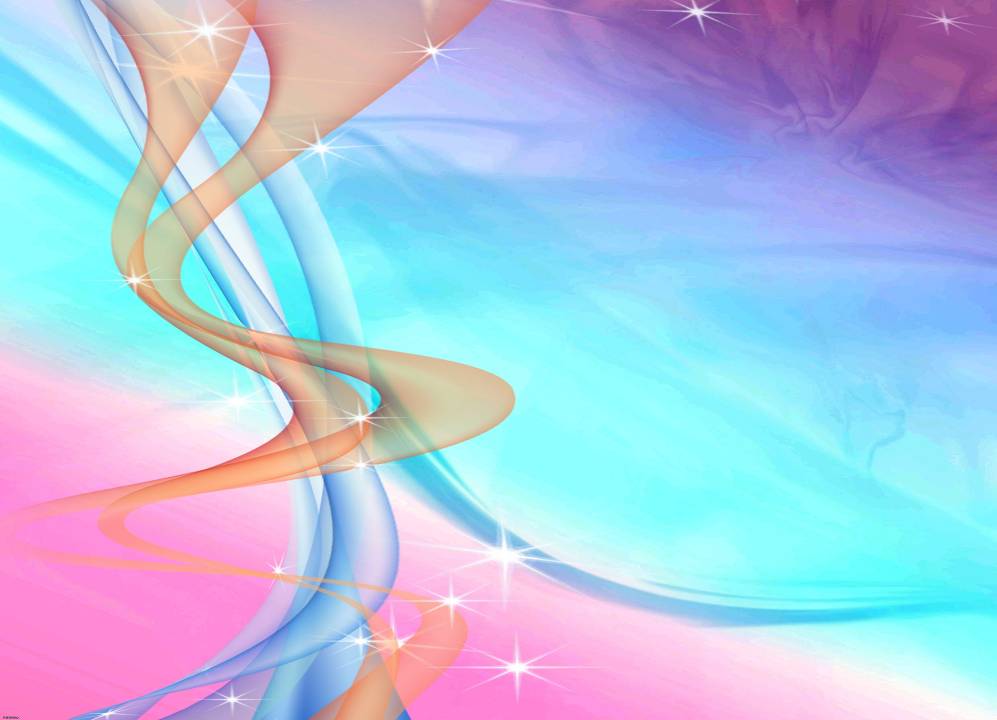 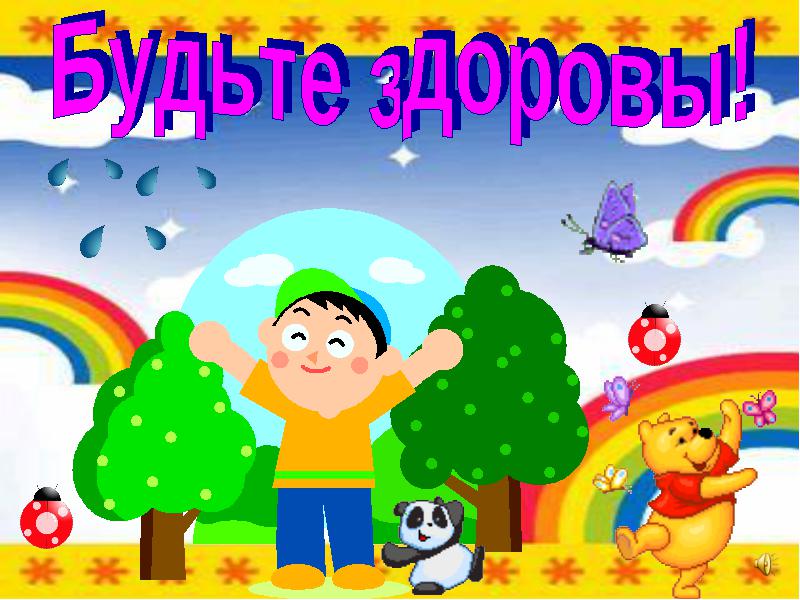